ПРОГНОЗУВАННЯ І ПЛАНУВАННЯ НА РЕГІОНАЛЬНОМУ РІВНІ
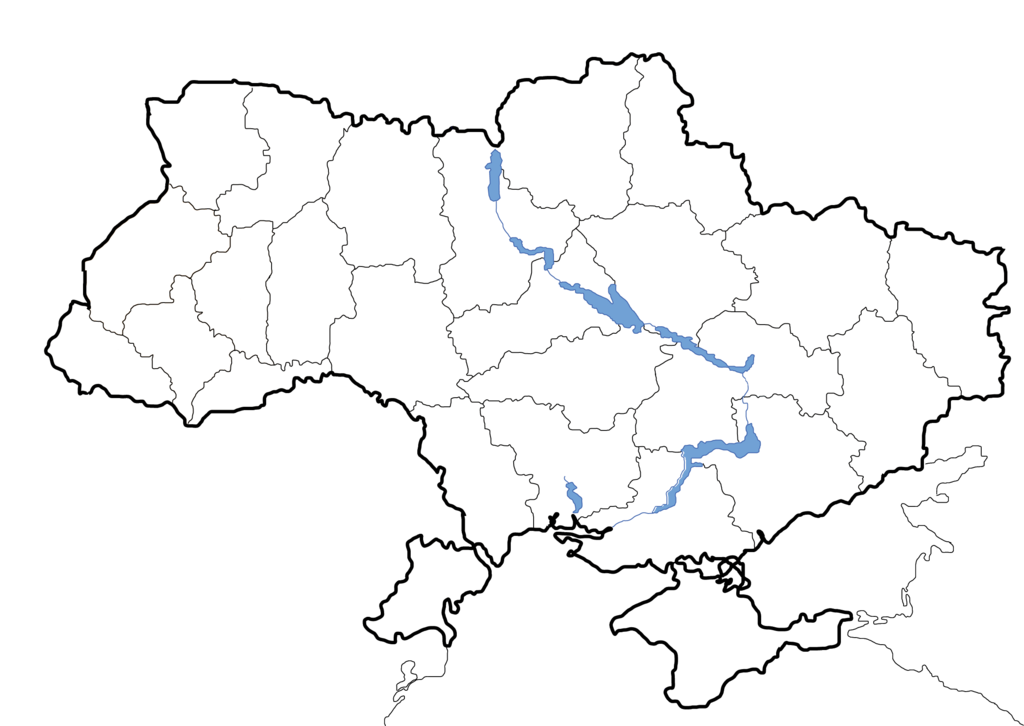 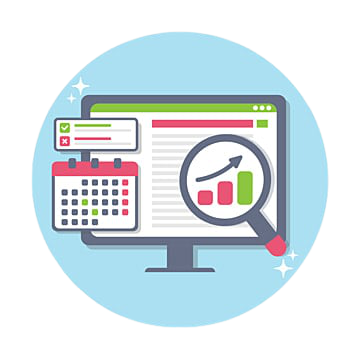 Що таке планування?
Планування є особливою формою діяльності, зміст якої – розроблення і реалізація планів. 
Залежно від змісту і статусу в системі управління розрізняють: 
директивне, 
індикативне, 
стратегічне планування. 
Процес стратегічного планування займає центральне місце в системі стратегічного управління.
Основні завдання регіонального планування
забезпечення оптимального розвитку господарства регіонів в єдиному господарськомукомплексі держави; 
вдосконалення, спеціалізація територій; 
установлення оптимальних пропорцій; 
ефективне використання трудових і природних ресурсів та виробничих потужностей; 
раціоналізація розміщення продуктивних сил.
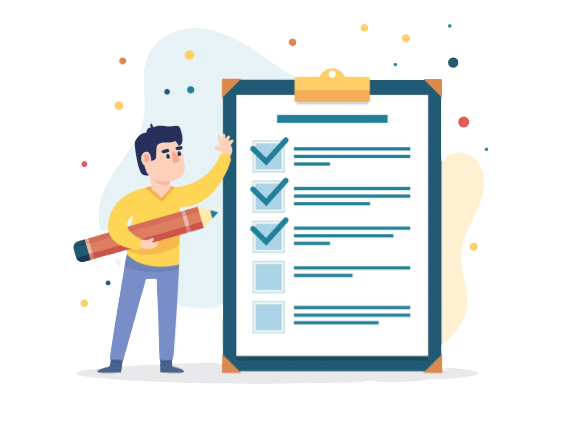 Основні завдання регіонального планування
розробка концепції регіонального розвитку;
обґрунтування важливих пропорцій;
формування системи цільових програм.
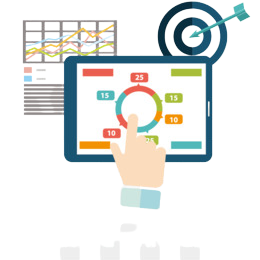 Мета стратегії соціально-економічного розвитку регіону:
орієнтація на діяльність в напрямі стабілізації та підвищення якості життя населення на основі підвищення ефективності економіки і забезпечення додаткових надходжень в бюджети всіх рівнів за рахунок активізації інноваційних й інвестиційних процесів.
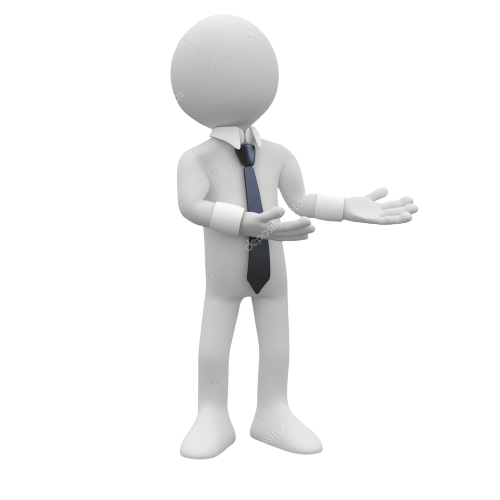 Стратегія соціально-економічного розвитку регіону визначає зміст основних напрямів діяльності органів місцевого самоврядування:

управління соціально-економічним розвитком;
управління бюджетом і фінансами;
 управління економікою і підприємництвом;
 управління майном і землею;
 управління зовнішньоекономічною діяльністю;
охорона навколишнього середовища.
Процес формування стратегії соціально-економічного розвитку реґіонів є одним із найважливіших напрямків діяльності виконавчих і законодавчих органів влади на всіх рівнях.
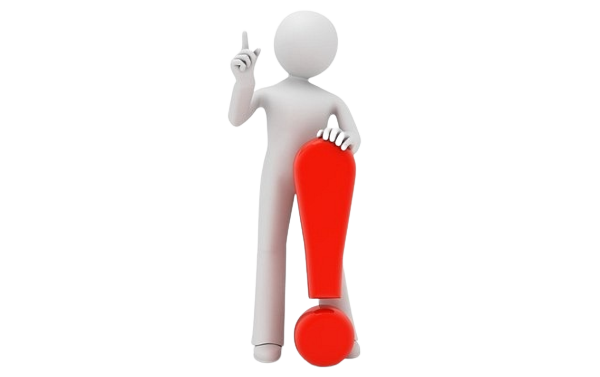 Прогнозування  — важлива складова механізму державної РЕП
Прогноз — це науково обґрунтоване бачення перспектив розвитку певного соціально-економічного процесу чи явища, а також можливих шляхів та засобів досягнення визначених цілей. 
Хоча його розробка спирається на систему кількісних і якісних показників, він має імовірнісний характер.
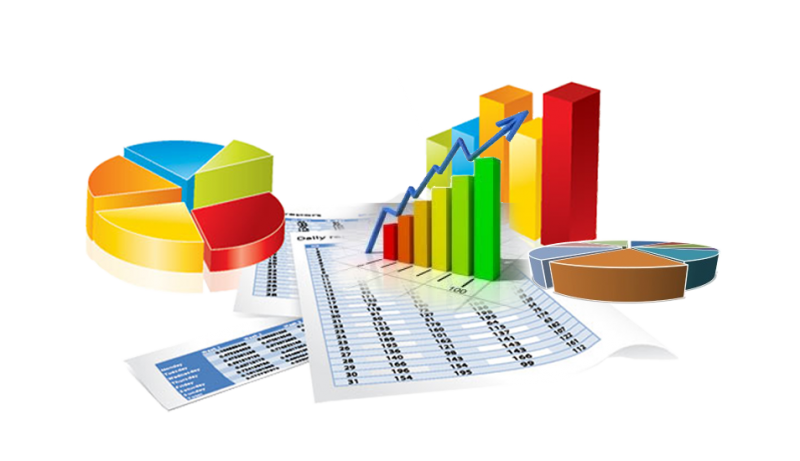 Мета прогнозу соціально-економічного розвитку реґіонів —
інформаційно забезпечити об’єктивність управлінських рішень щодо оптимальних шляхів розвитку реґіональної економіки у майбутньому.
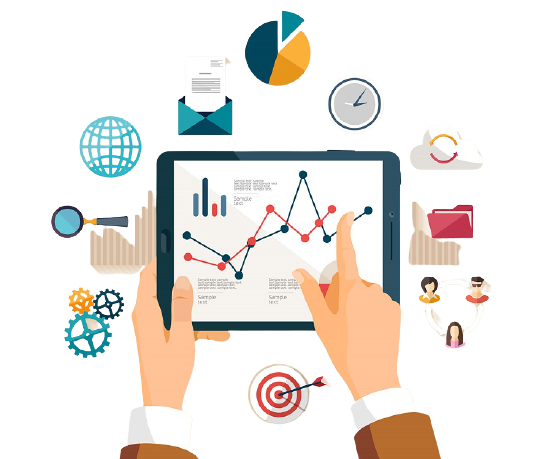 У прогнозі економічного та соціального розвитку регіонів відображаються:

Аналіз та оцінка соціально-економічного розвитку регіону за попередній період, визначення тенденцій і проблем розвитку економіки і соціальної сфери. 
Стан використання економічного потенціалу регіону, екологічна ситуація. 
Прогноз кон'юнктури на регіональних ринках основних видів товарів і послуг.
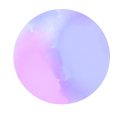 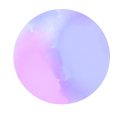 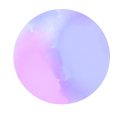 Напрями вирішення проблем соціально-економічного розвитку регіону. 
Цілі та пріоритети регіонального розвитку, заходи з їх досягнення. 
Основні показники соціально-економічного розвитку. 
Висновки щодо тенденцій розвитку економіки регіону на середньотерміновий період.
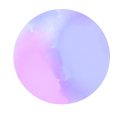 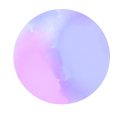 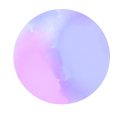 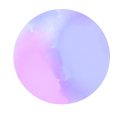 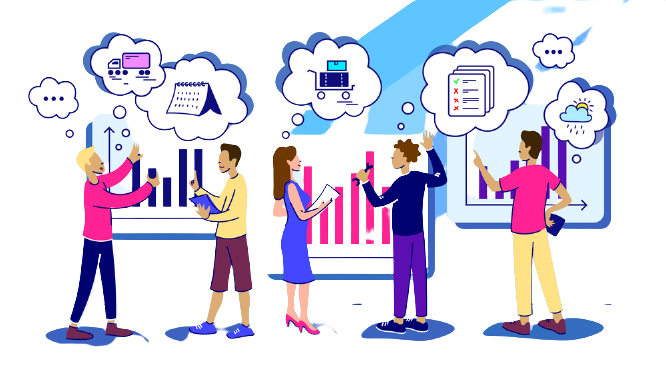 Базою прогнозування соціально-економічного розвитку регіону є система досягнутих макроекономічних показників, державні соціальні стандарти і нормативи забезпеченості населення, національно-етнічні особливості регіону, характеристика розвитку соціальної інфраструктури, можливості потенційних інвесторів та інвестиційна привабливість регіону.
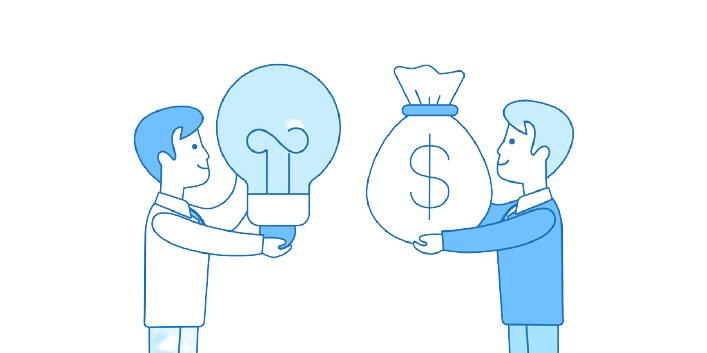 Систему прогнозів розвитку економіки регіонів розробляють у кілька етапів
1 Здійснюють комплексний аналіз і систематизацію регіональних та міжрегіональних проблем розвитку: підвищення рівня життя населення, скорочення безробіття і забезпечення зайнятості населення; екологічні проблеми; зміцнення експортного потенціалу реґіонів; удосконалення територіальної спеціалізації.
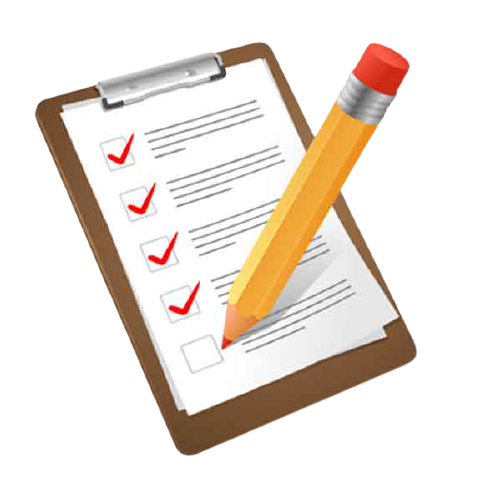 2 Вибудовують «дерево цілей», ґрунтоване на їхньому чіткому ранжуванні відповідно до пріоритетів реґіонального розвитку і наявних фінансових ресурсів. Виділяють із загальних часткові цілі. Це забезпечує взаємозв’язок системи цілей на різних рівнях управління за ступенем значущості та пріоритетності.
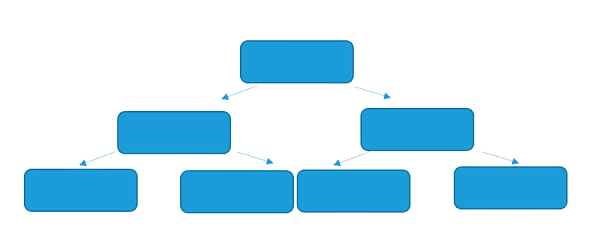 3 Формулюють обмеження та критерії, які й визначають межі прийнятних рішень і засобів досягнення окреслених цілей. Першочергово реалізують цілі та проекти, що не потребують значних капітальних вкладень. 

4 Відпрацьовують можливі сценарії розвитку подій у перспективі залежно від обраних шляхів розв’язання реґіональних проблем. 
Сценарій – це загальна модель, що описує не тільки очікувані результати тих чи інших перетворень, а й визначає необхідні ресурси для їх досягнення.
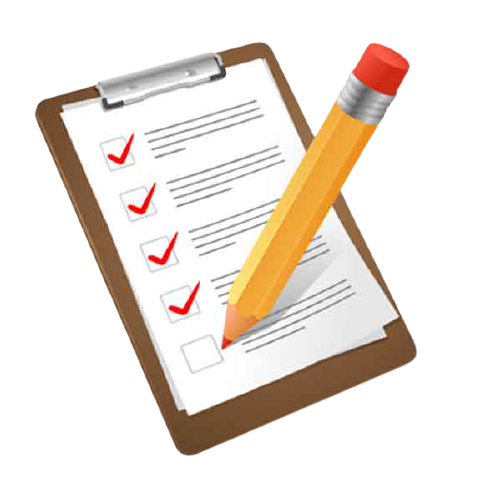 Стратегія економічного і соціального розвитку регіону – це документ, у якому комплексно відображений рівень економічного та соціального розвитку регіону в перспективі. 
Залежно від періоду розробки стратегії визначають стратегічні регіональні перспективи. На регіональному рівні стратегію доцільно розробляти на період від 5 до 10 років.
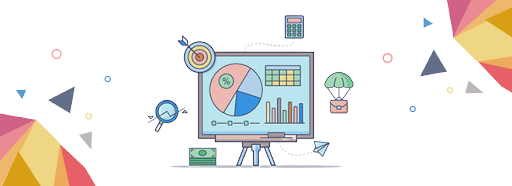 Практично стратегія економічного і соціального розвитку регіону (області) представляє перспективний план стратегічних заходів, які необхідно здійснити для досягнення певних цілей розвитку регіону.
Таким чином, результатом реалізації прогнозування регіонального розвитку як однієї з функцій регіонального менеджменту є розробка та реалізація соціально-економічної стратегії розвитку регіону.
Стратегію економічного і соціального розвитку розробляють у декількох альтернативних варіантах, ґрунтуючись на одному з принципів прогнозування. 

У сучасних умовах господарювання розробляють: оптимістичний, базовий варіант і песимістичний варіант стратегії. 

Це обумовлено тим, що важко прогнозувати умови, які складуться в перспективі, й виявити, як це вплине на досягнення перспективних цілей розвитку регіону.
Отже, процес формування стратегії соціально-економічного розвитку реґіонів – один із найважливіших напрямків діяльності виконавчих і законодавчих органів влади на всіх рівнях. 
Конкретними формами, за допомогою яких здійснюють державне регулювання економіки, тобто визначають стратегію, розробляють, оголошують та реалізують цілі регіональної економічної політики, є стратегічне планування та прогнозування регіонального розвитку.
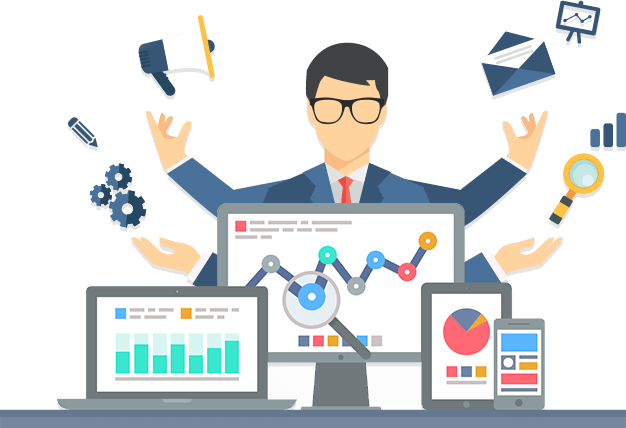 Використані джерела
Основи регіонального управління в Україні : підручник // авт.-упоряд. : В. М. Вакуленко, М. К. Орлатий, В. С. Куйбіда та ін.; за заг. ред. В.М. Вакуленка, М.К. Орлатого. – К. : НАДУ, 2012. – 576 с. (Серія “Бібліотека магістра”).
Дякую за увагу!